EHR STAR: The State-Of-the-Art in Interactive EHR1 Visualization
Qiru Wang and Robert S Laramee
School of Computer Science
University of Nottingham, UK

Interested in Collaborating?

1Electronic Health Records
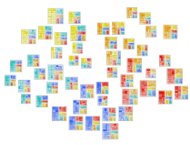 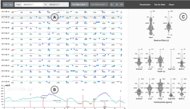 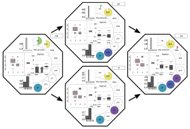 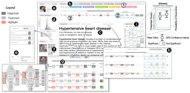 Introduction and Motivation
There are several recent initiatives aimed at improving collective health using a data-centric approach.

An executive order by U.S. president in 2004 [Bus04]
The SAIL Databank [FJV*09]
Horizon 2020 initiative [Lar14, Eur17]
Many other data-centric initiatives

It is widely believed and accepted that a nation’s health can be improved through collection and analysis of Electronic Health Records (EHRs)
2
[Speaker Notes: Table 1 first half]
EHR STAR Contributions
3
[Speaker Notes: Table 1 first half]
EHR STAR Browser
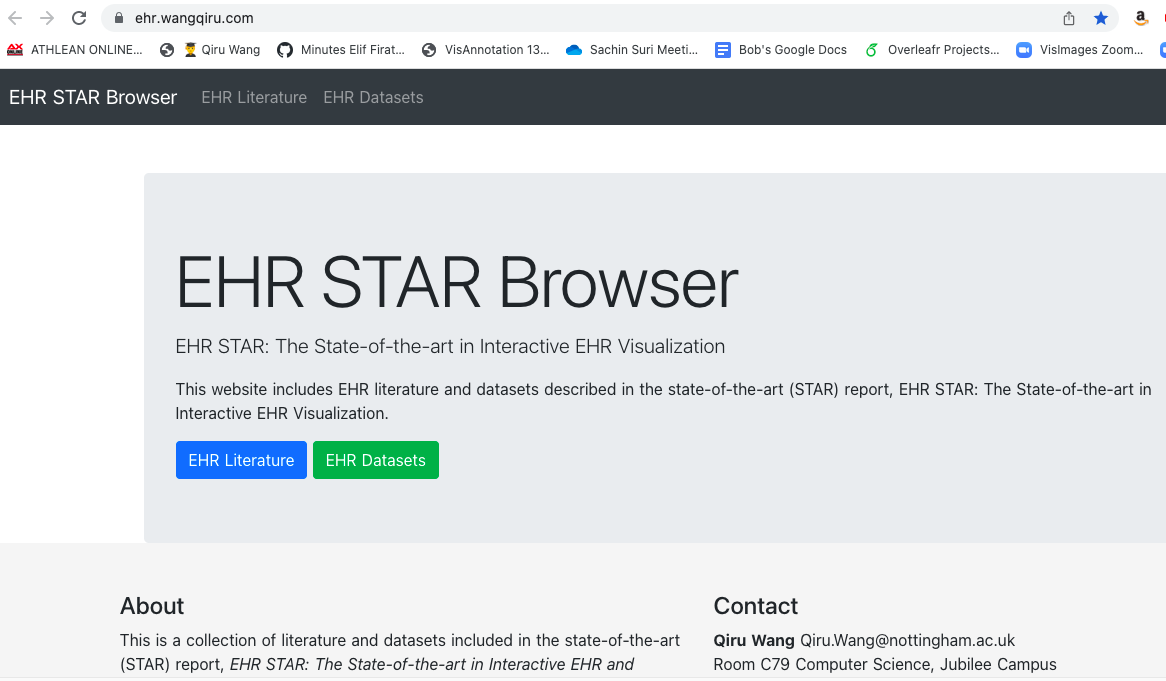 4
[Speaker Notes: Table 1 first half]
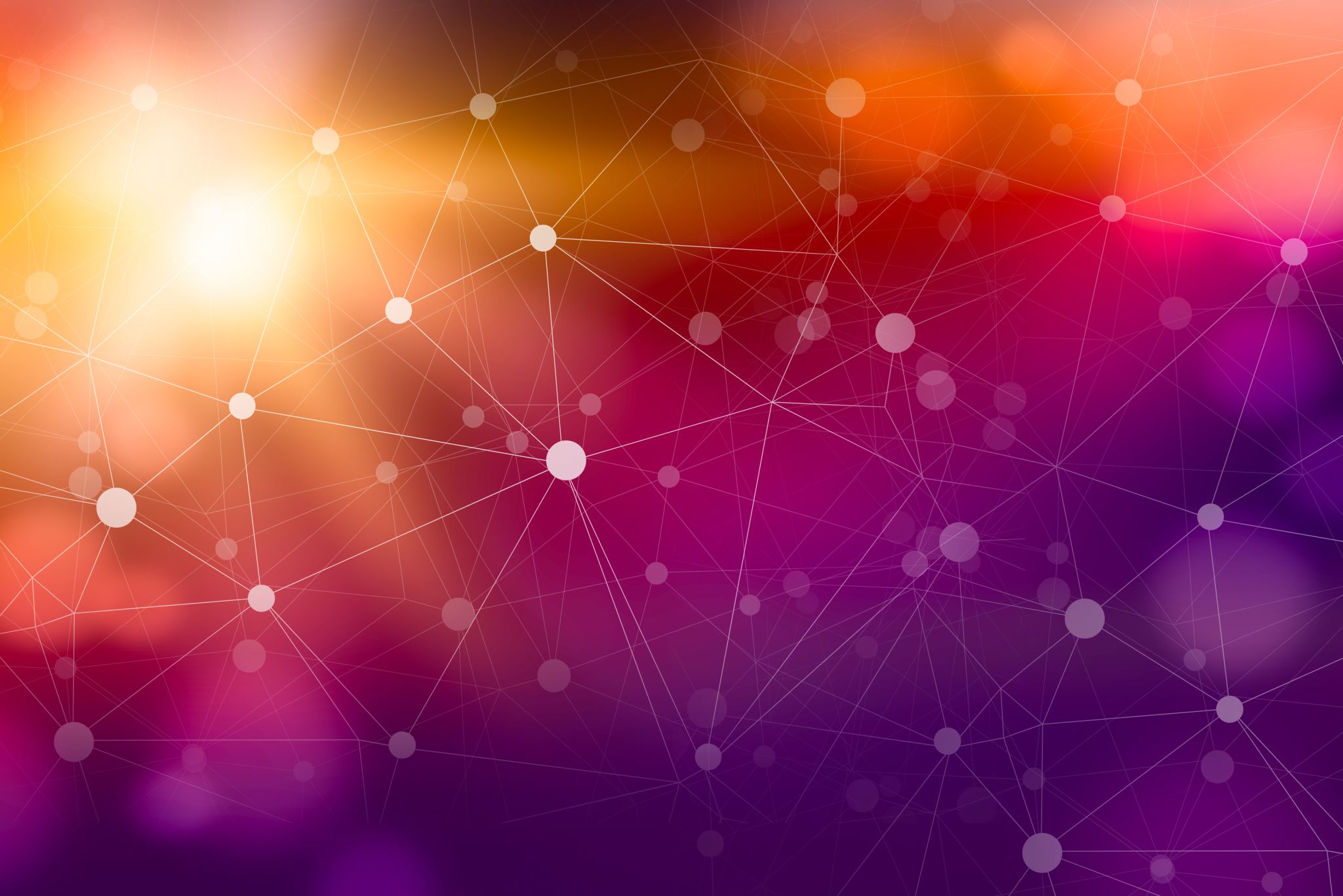 EHR STAR Literature Overview
Challenges in the Field
Literature Search Methodology
Terminology
Literature Classifications
Related Work
Visualization of EHR Data
Machine Learning
Natural Language Processing
Event Sequence Simplification
Visual Analytics and Comparison
Visual Analytics and Clustering and Others
Population HR and Geospatial Visualization
Evaluation Techniques
5
[Speaker Notes: Table 1 first half]
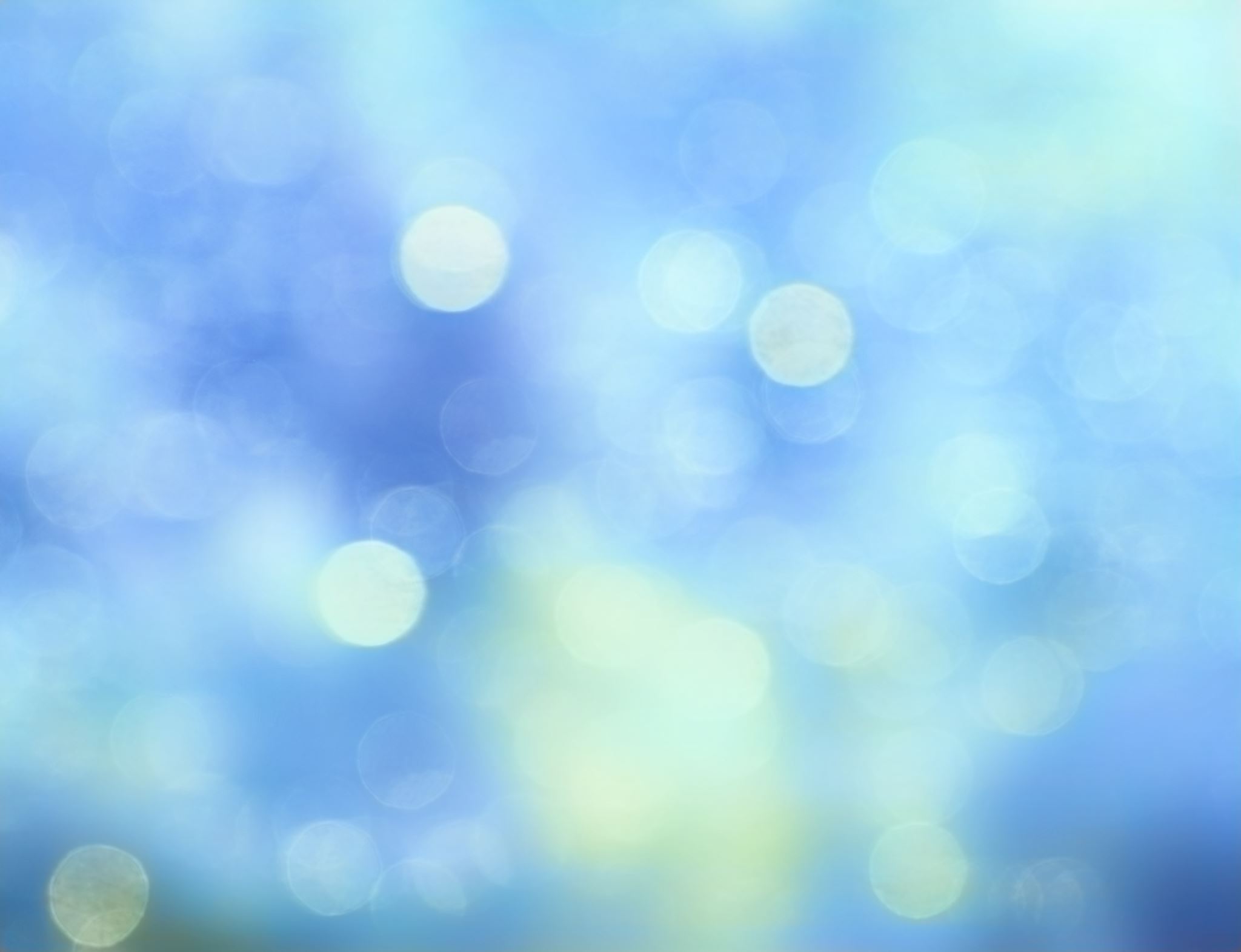 Part 2: EHR STAR Health Data Overview
6
[Speaker Notes: Table 1 first half]
Challenges in EHR Visualization
7
[Speaker Notes: Table 1 first half]
Visualization Literature Search Part 1: Vis Conferences and Journals
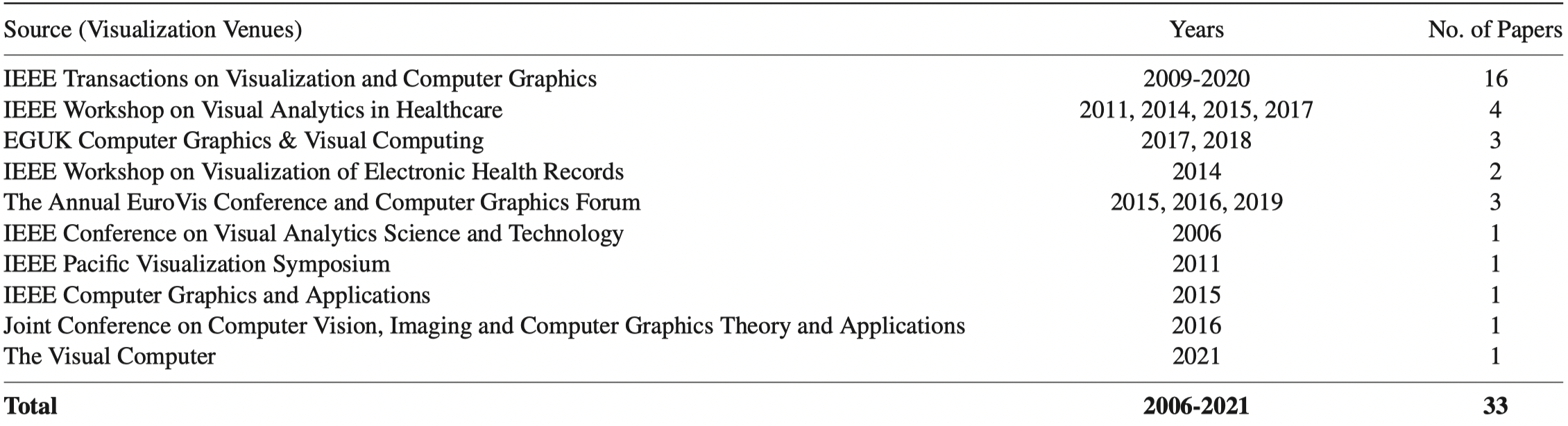 8
[Speaker Notes: Table 1 first half]
Visualization Literature Search Part 2: Non-Vis Conferences and Journals
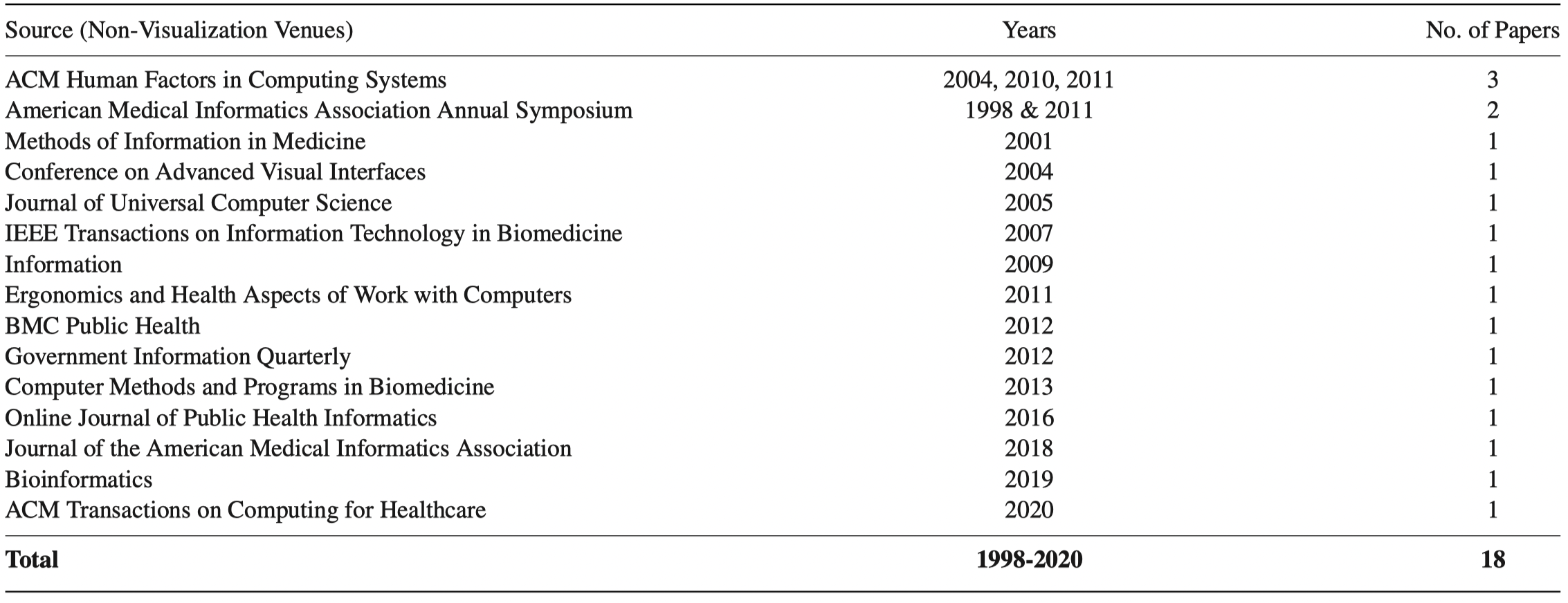 9
[Speaker Notes: Table 1 second half]
Terminology
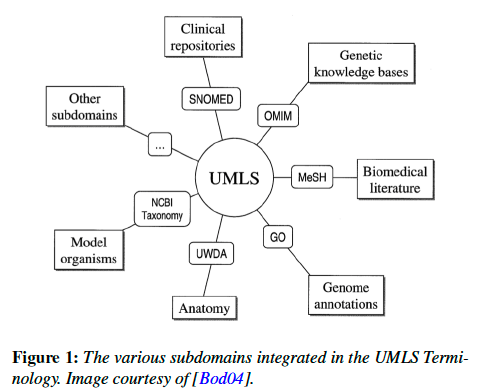 10
[Speaker Notes: Table 1 second half]
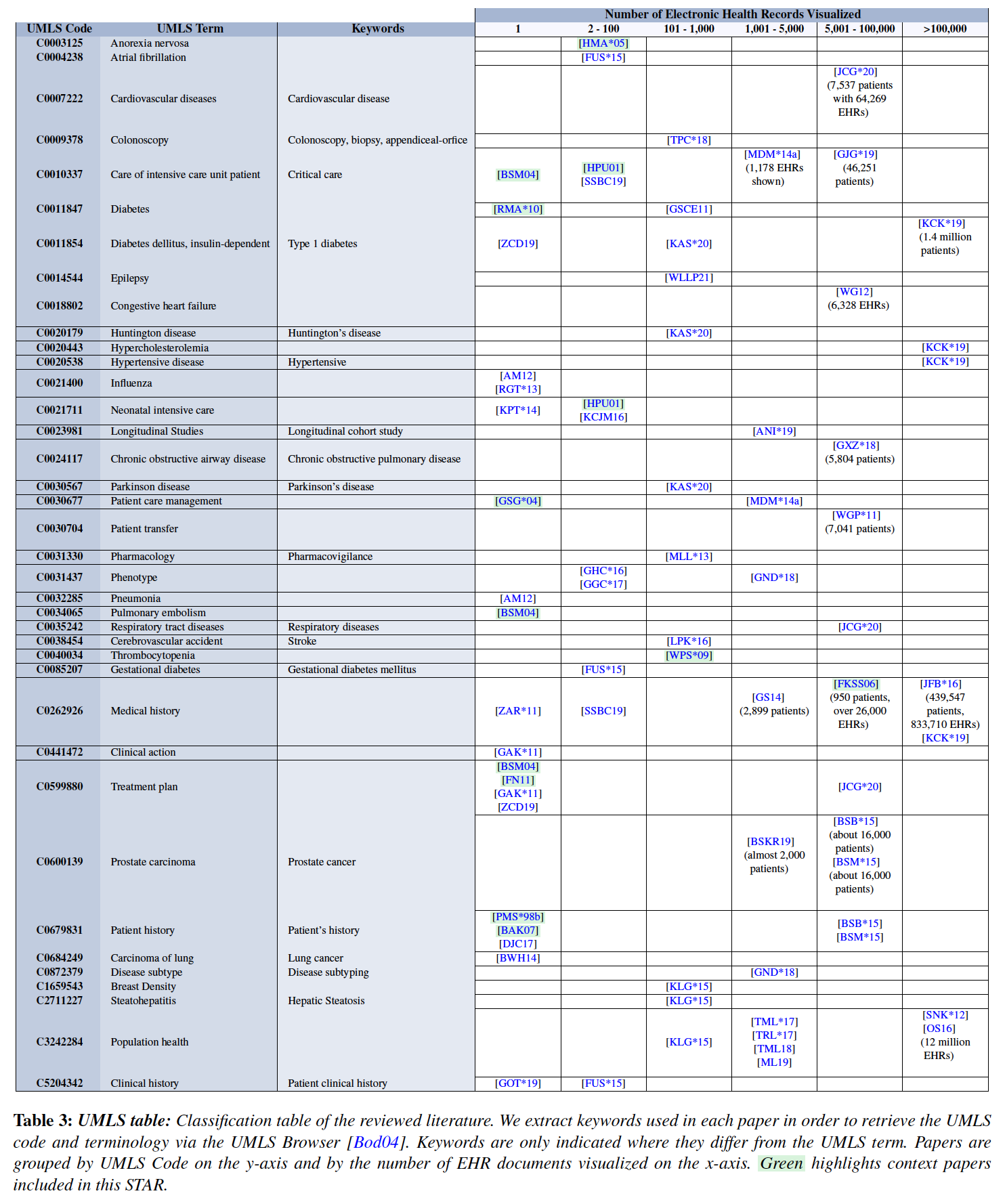 Literature Classification by UMLS Terms
11
[Speaker Notes: Table 1 second half]
Literature Classification by UMLS Terms
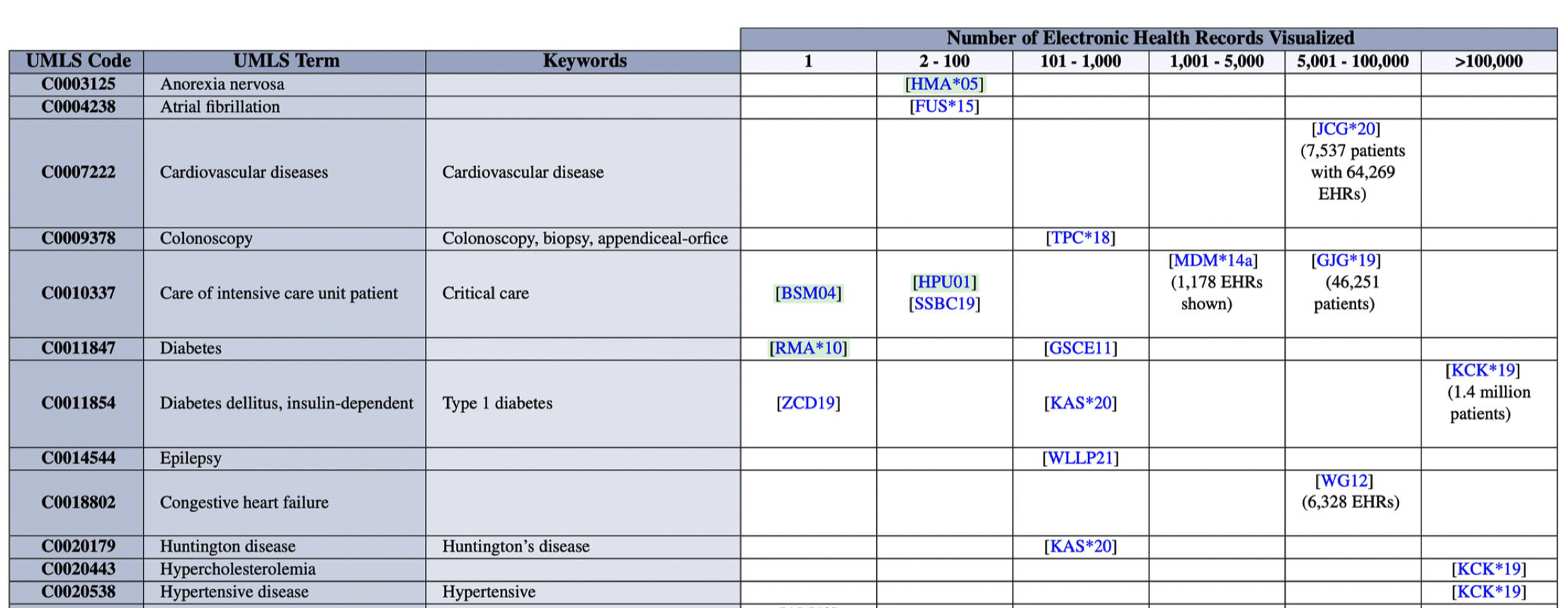 12
[Speaker Notes: Table 1 second half]
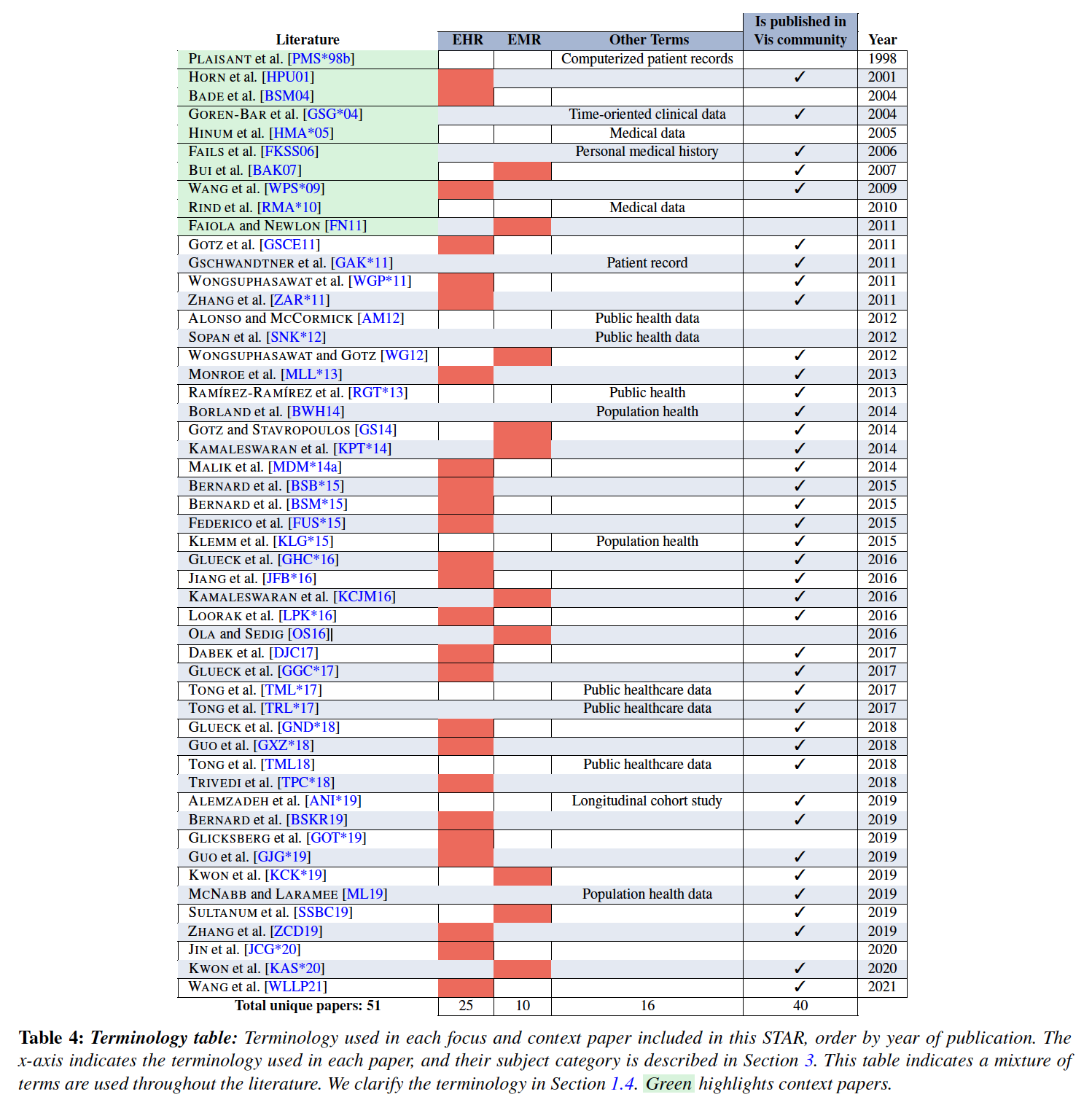 Literature Classification by Definitions Used in Paper
13
[Speaker Notes: Table 4, top rows, EHR, EMR, and Others]
Classification by Definitions Used in Paper
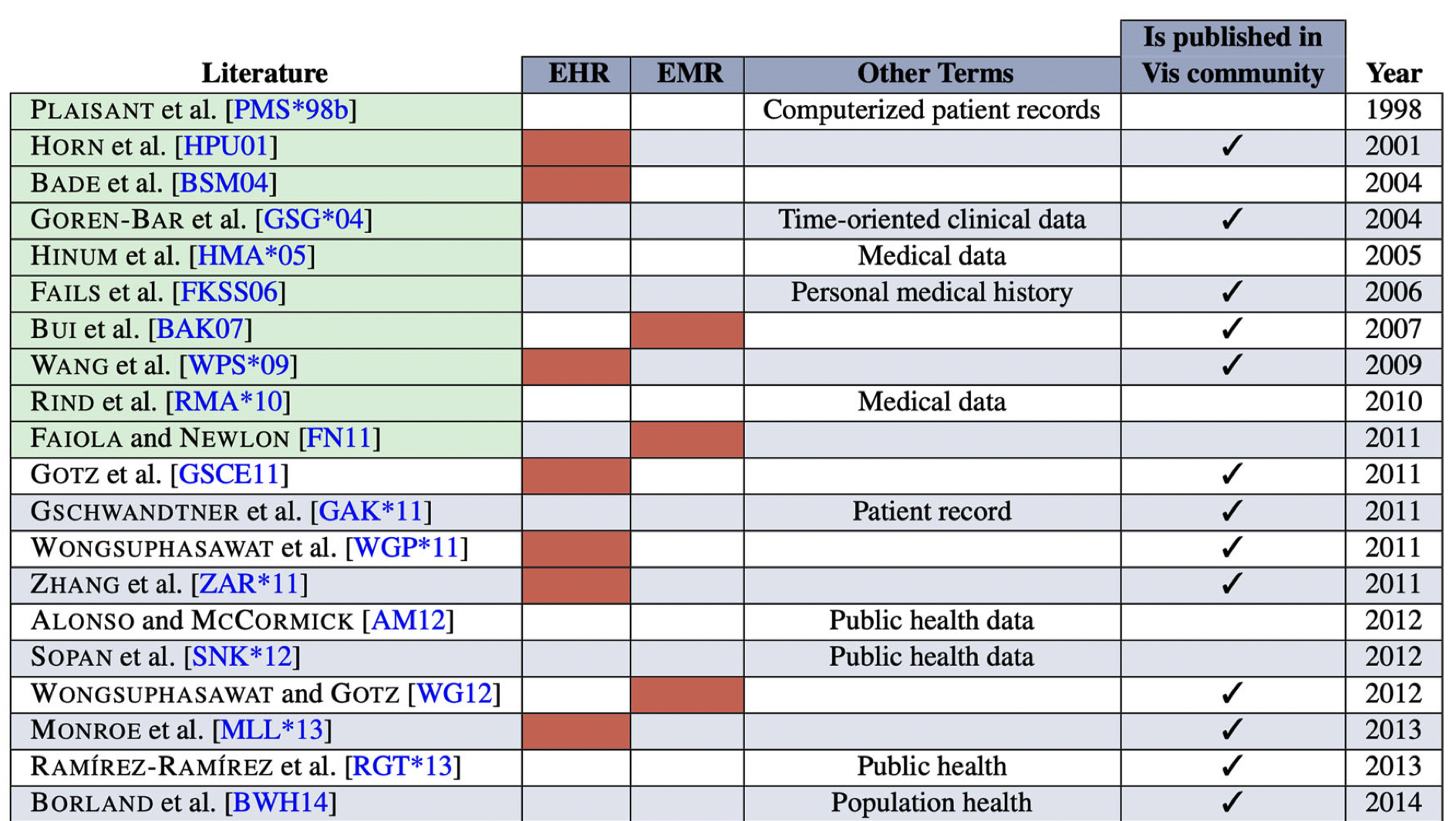 14
[Speaker Notes: Table 4, top rows, EHR, EMR, and Others]
EHR STAR Literature Overview
Challenges in the Field
Literature Search Methodology
Terminology
Literature Classifications
Related Work
Visualization of EHR Data
Machine Learning
Natural Language Processing
Event Sequence Simplification
Visual Analytics and Comparison
Visual Analytics and Clustering and Others
Population HR and Geospatial Visualization
Evaluation Techniques
15
[Speaker Notes: Table 1 first half]
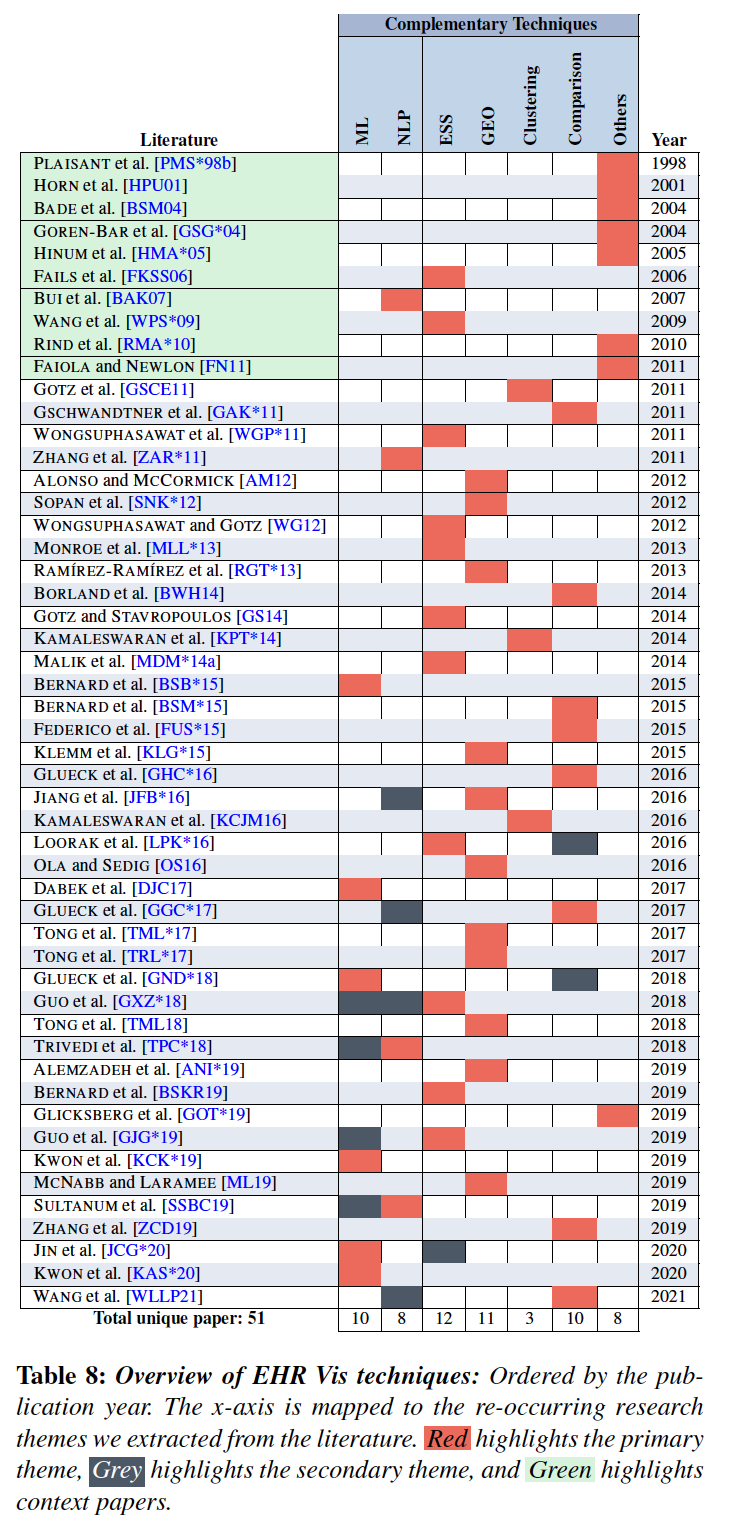 Literature Classification Based on EHR Visualization Techniques
16
[Speaker Notes: Table 8, top rows, overview of EHR Vis complementary techniques]
Literature Classification Based on EHR Vis Techniques
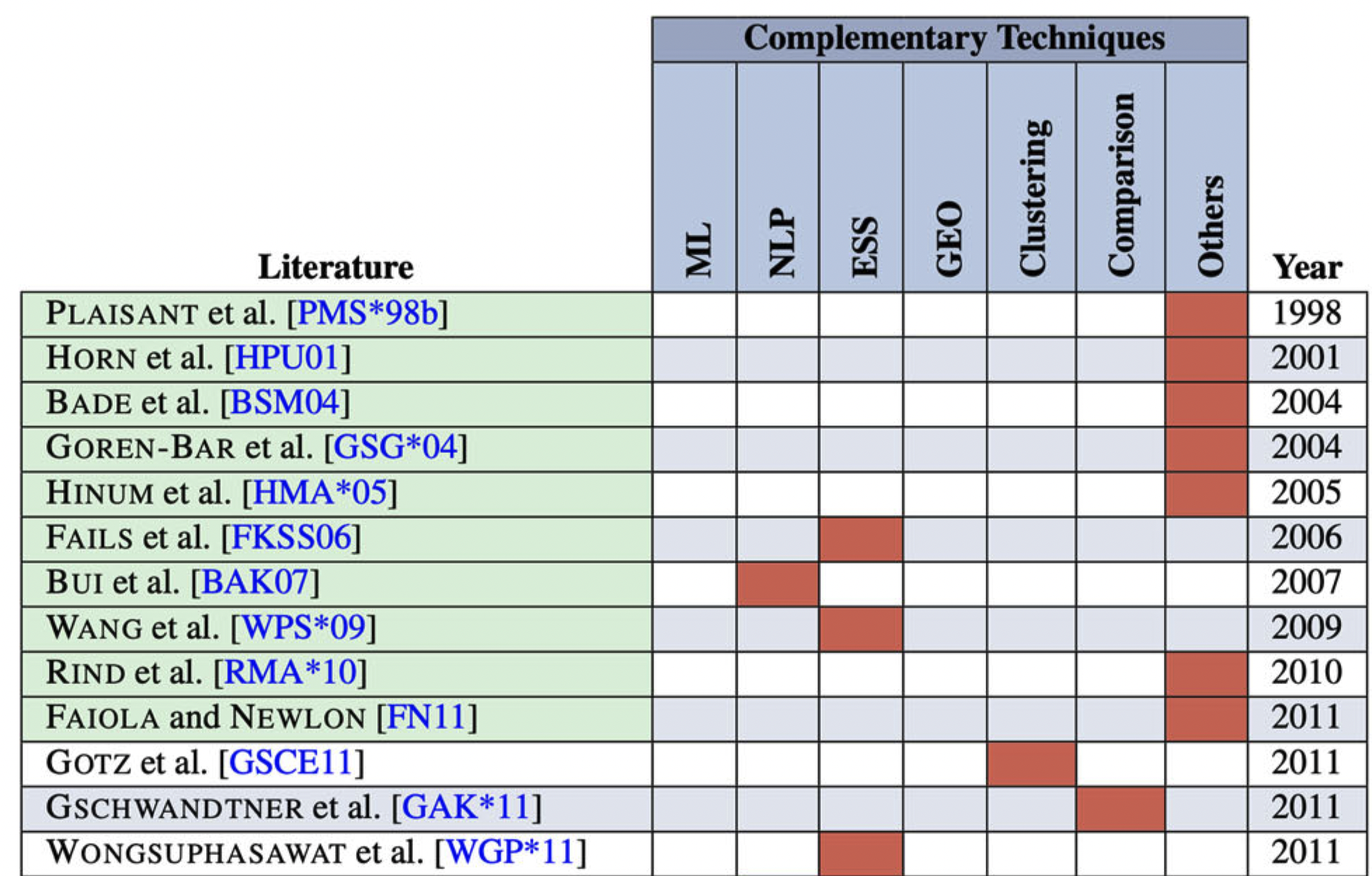 17
[Speaker Notes: Table 8, top rows, overview of EHR Vis complementary techniques]
EHR Visualization: Machine Learning
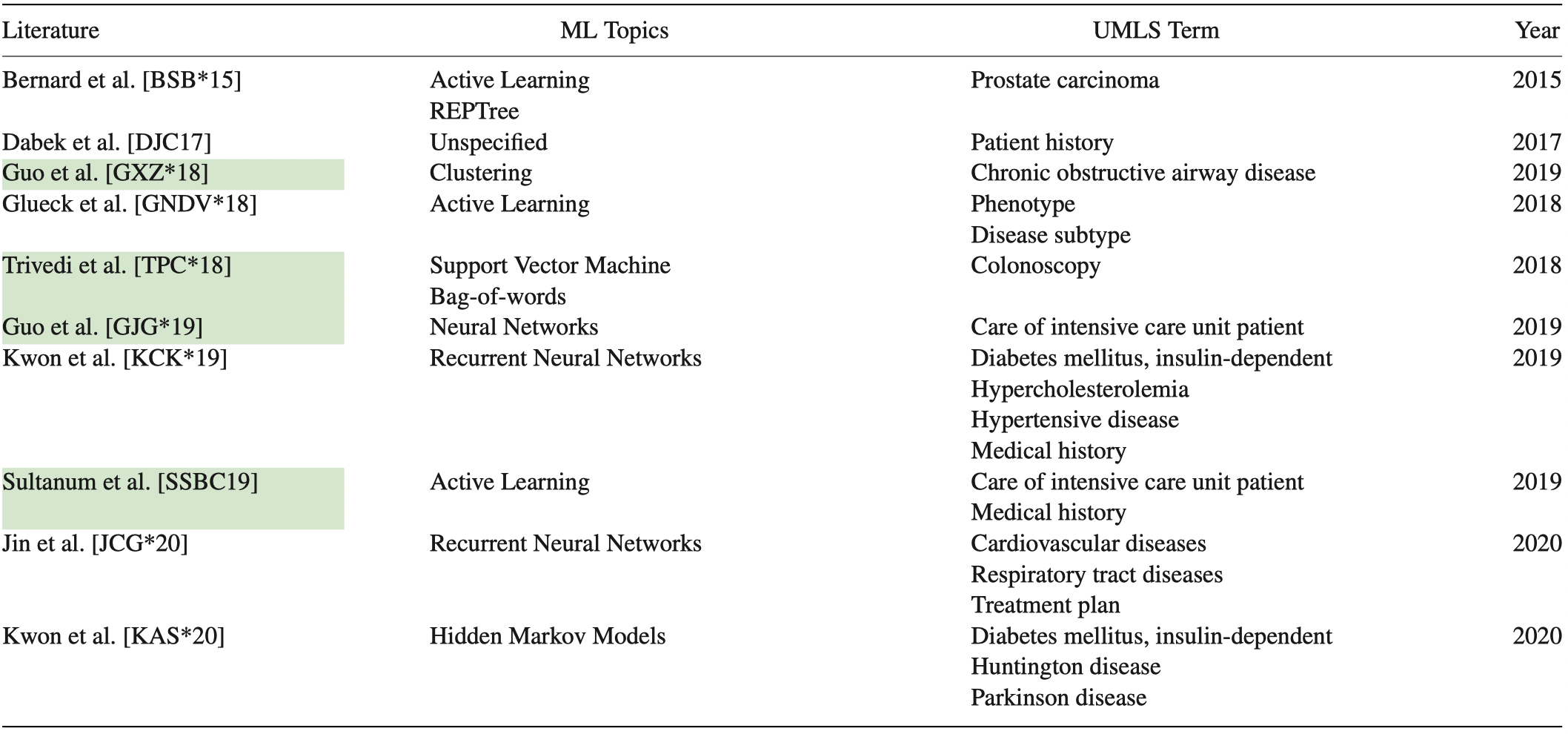 Green indicates ML as a secondary theme.
18
Machine Learning Example
CarePre by Jin et al [JCG*20]
Converts EHR data from a patient cohort into event sequences
Uses machine learning (recurrent neural networks) for predicting a patient’s risk level
Then recommends most influential treatment plans
MIMIC data set is used [JPS*16]
Cardiovascular disease
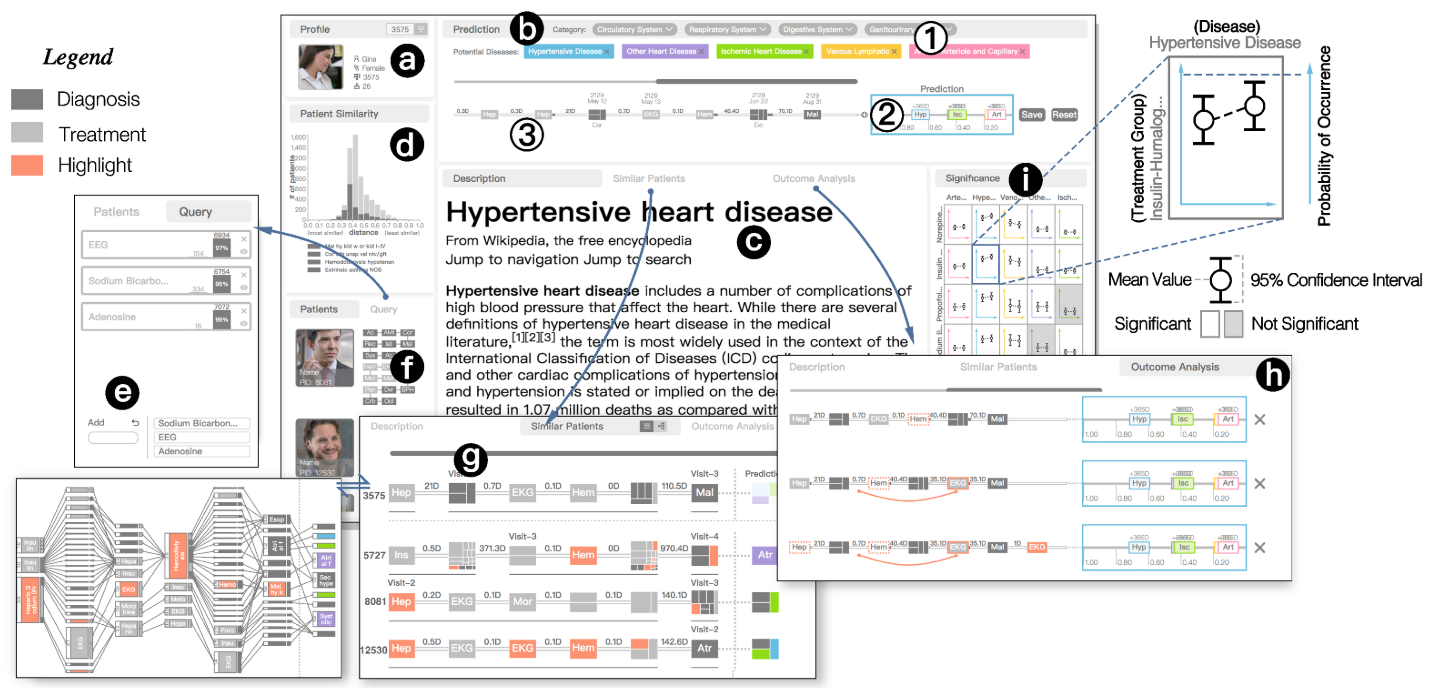 19
[Speaker Notes: Table 9, machine learning papers]
EHR Visualization: Natural Language Processing
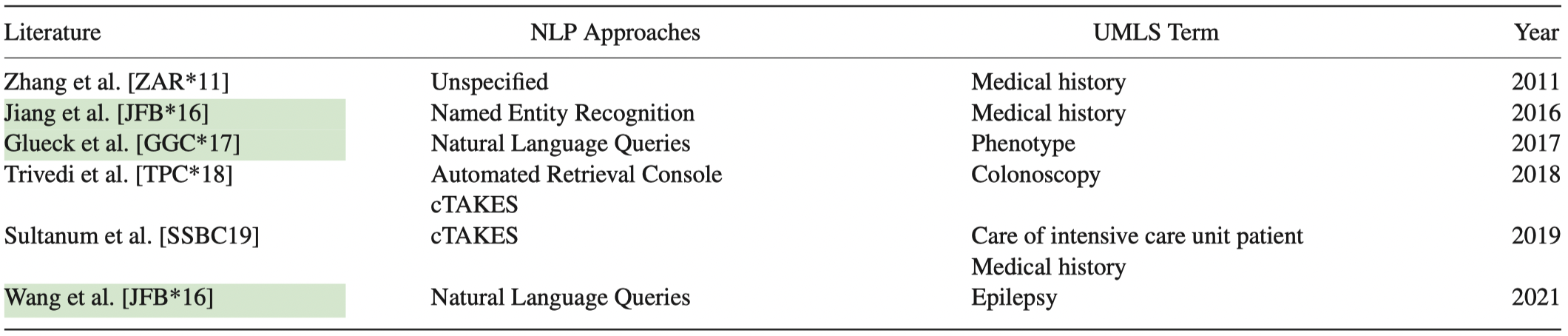 Green indicates NLP as a secondary theme.
20
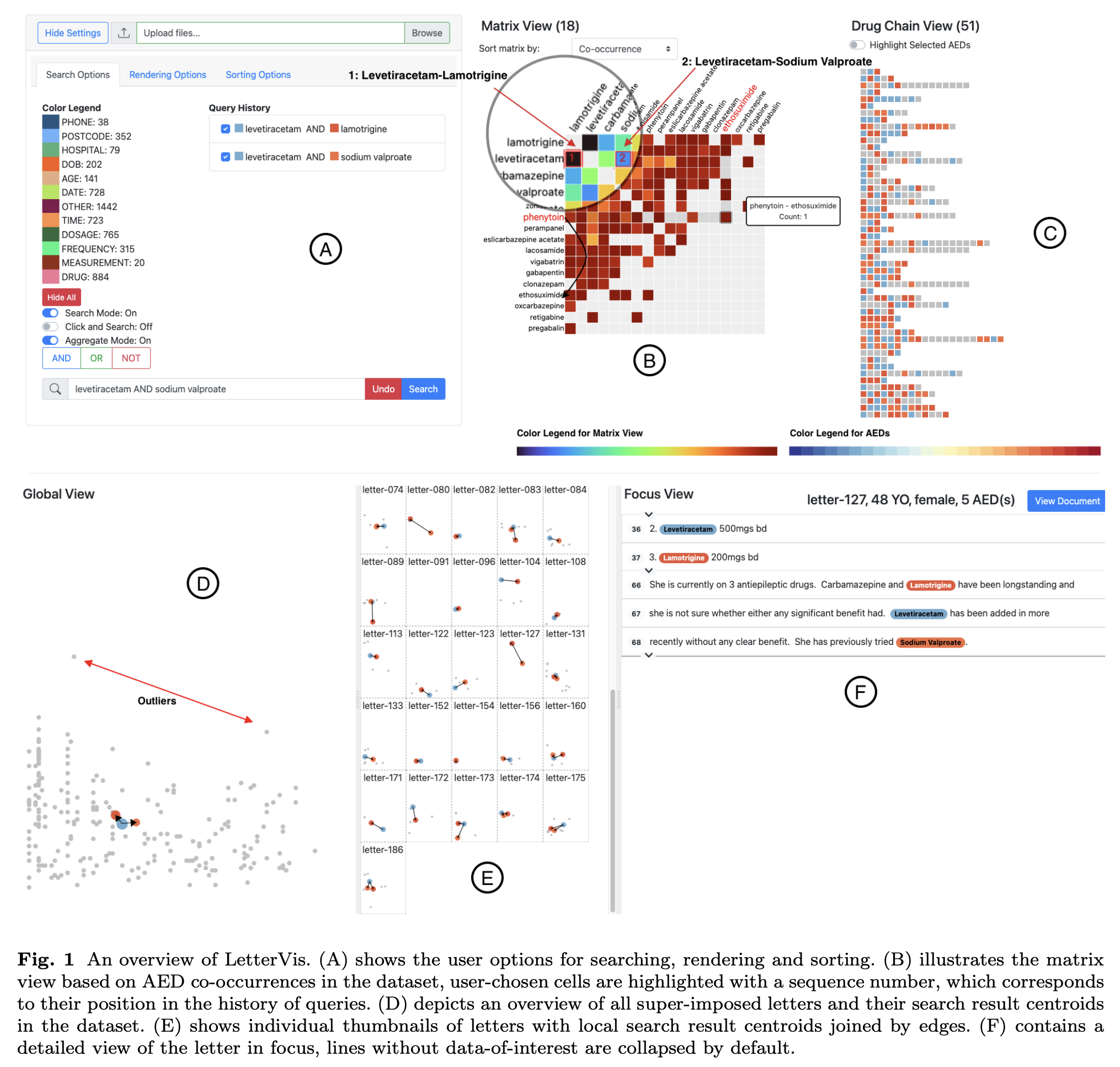 Natural Language Processing Example
LetterVis by Wang et al [WLL*2022]
Extracts metadata from a collection of doctors letters
Compares location of metadata in clinic letters: Global + Thumbnail views
Looks for common and unusual drug patterns
21
[Speaker Notes: Table 9, machine learning papers]
EHR Visualization: Event Sequence Simplification (ESS)
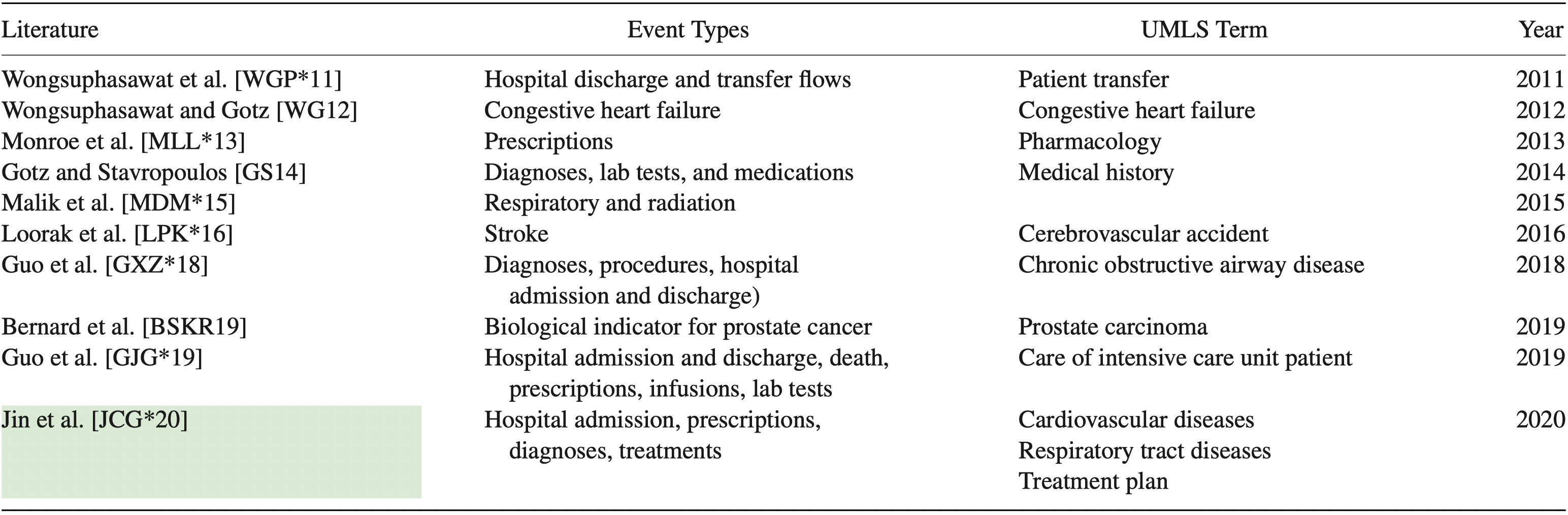 Green indicates ESS as a secondary theme.
22
Event Sequence Simplification Example
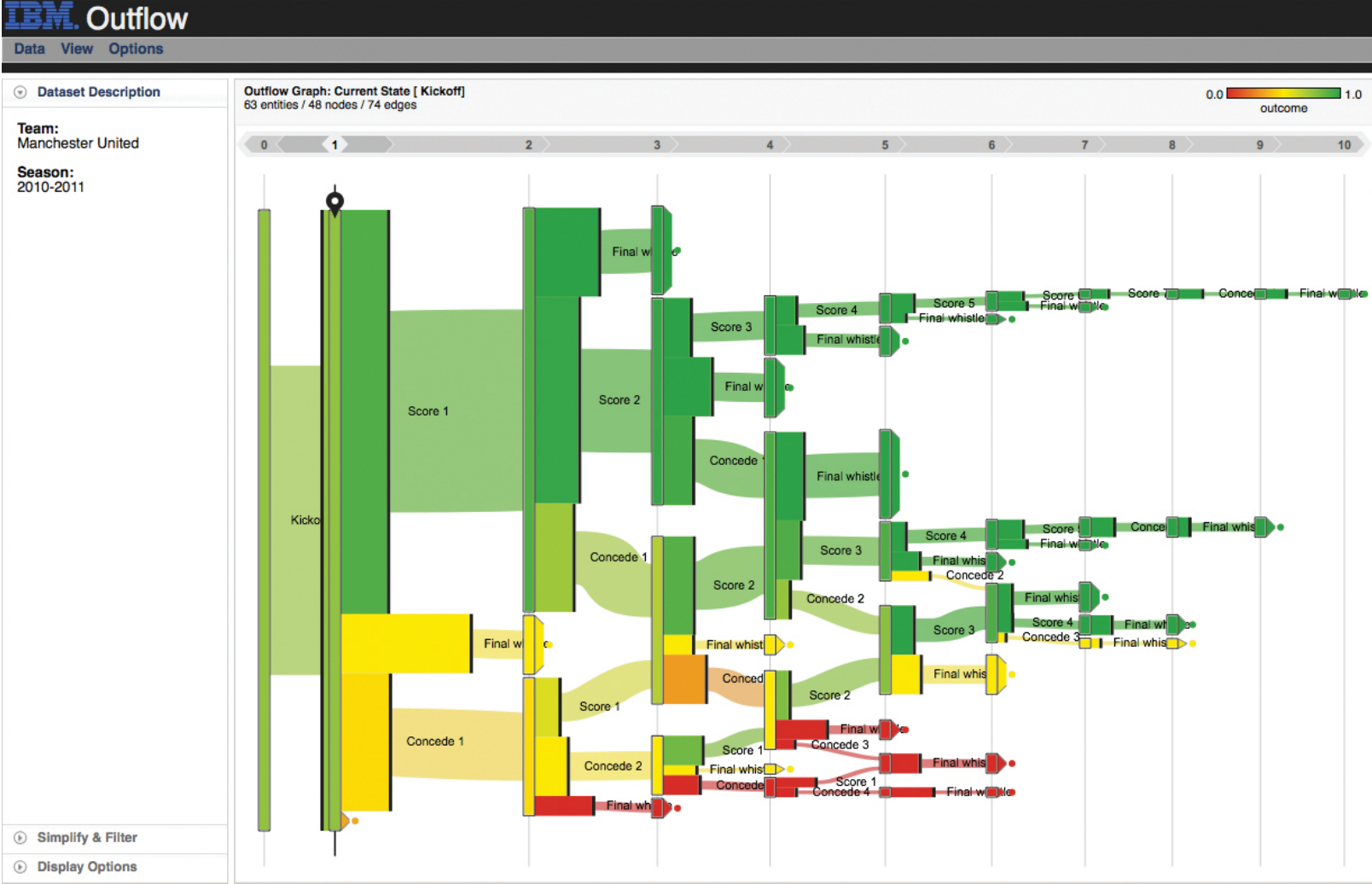 Outflow by Wongsuphasawat et al [WG2012]
Visualization of temporal event sequence data
Depicts aggregated events using a graph
Simplifies comparison of alternative paths
Supported by a user-study
Applied to hear failure
23
[Speaker Notes: Table 9, machine learning papers]
EHR Visualization:Visual Analytics and Comparison
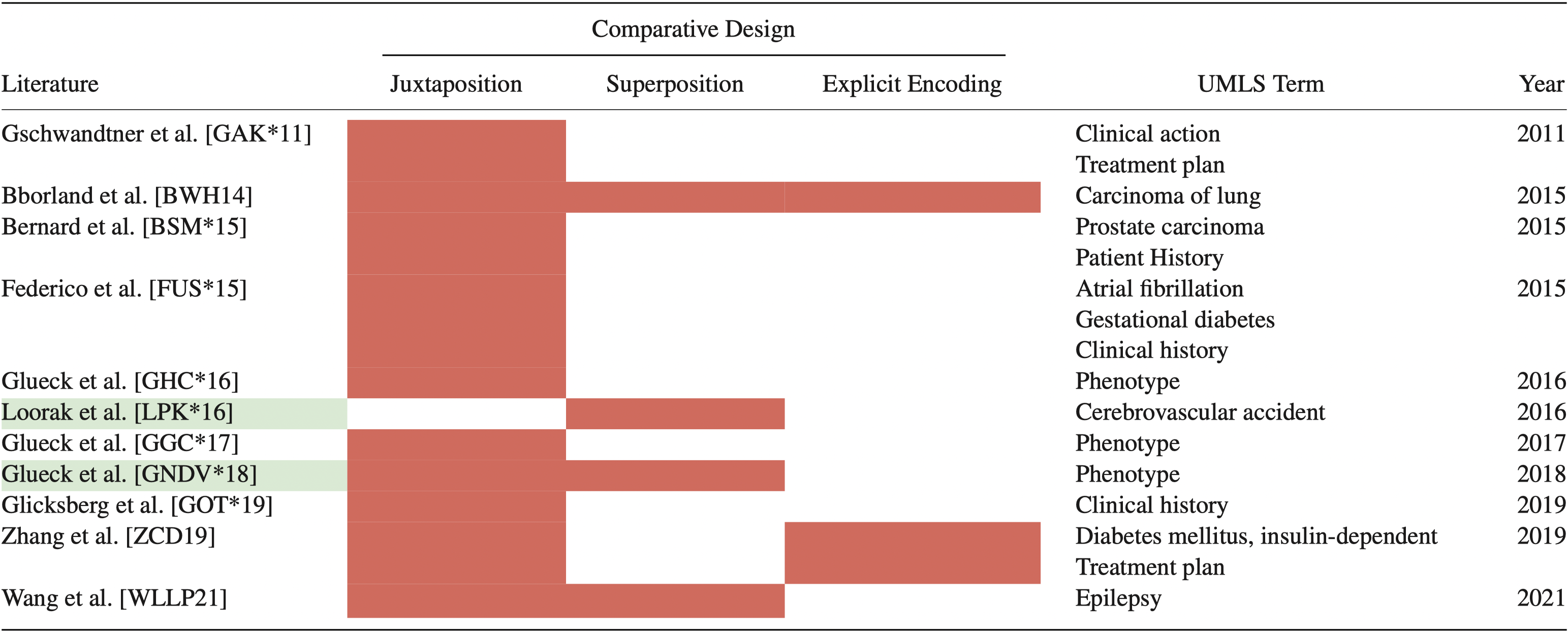 24
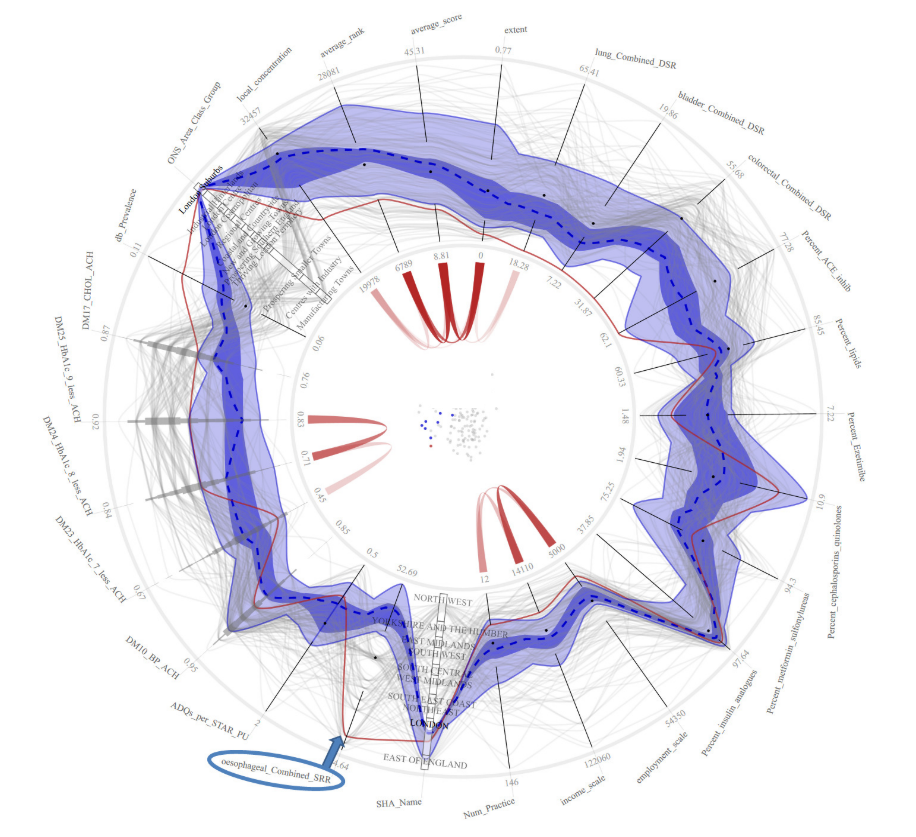 Visual Analytics and Comparison Example
Radial Cooridnates by Borland et al [BHW14]
Parallel Coords + Scatterplot + Chord diagram
Each variate mapped to an axis
Chords represent relationships between variates
Supports comparison of high and low prevalence values
Applied to NHS data
25
[Speaker Notes: Table 9, machine learning papers]
Visual Analytics with Clustering and Others
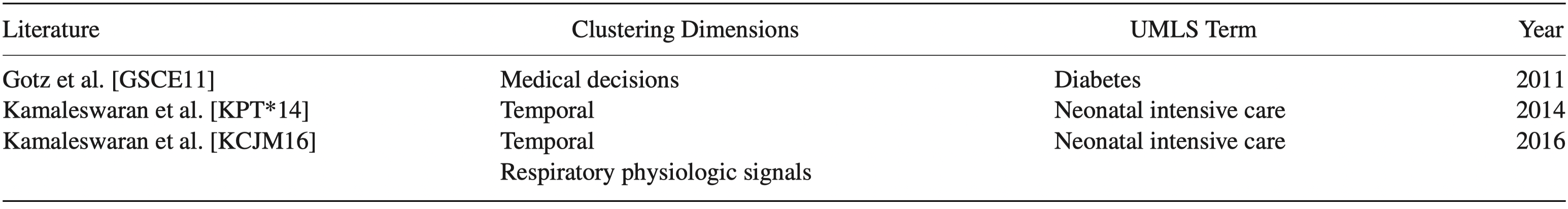 26
Visual Analytics and Clustering Example
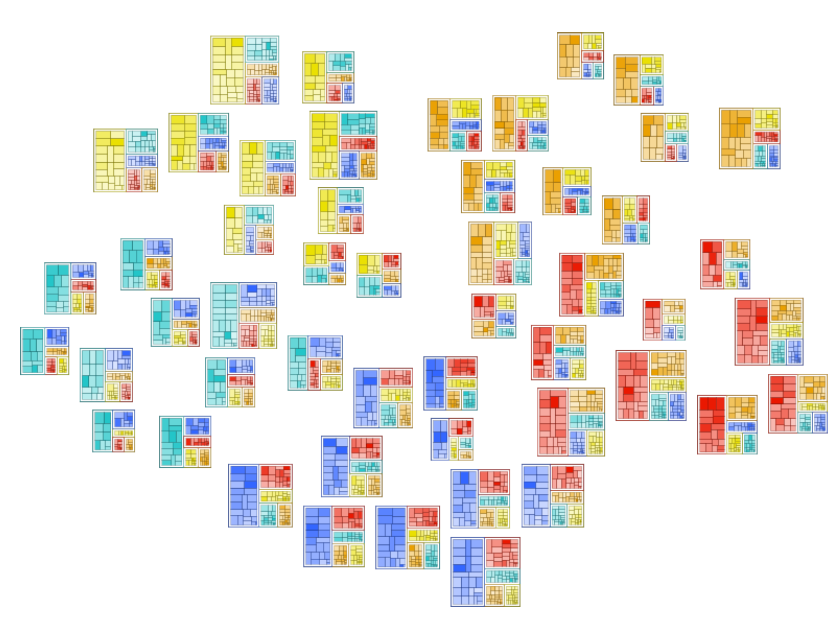 DICON by Gotz et al [GSCE11]
Exploration of Cohort Similarity
Each cluster is represented by a dynamic icon
Cluster refinement guided by user
User may drag, drop, merge, split clusters and refine clustering parameters
Applied to Diabetes
27
[Speaker Notes: Table 9, machine learning papers]
PopHR VIS and Geospatial Visualization
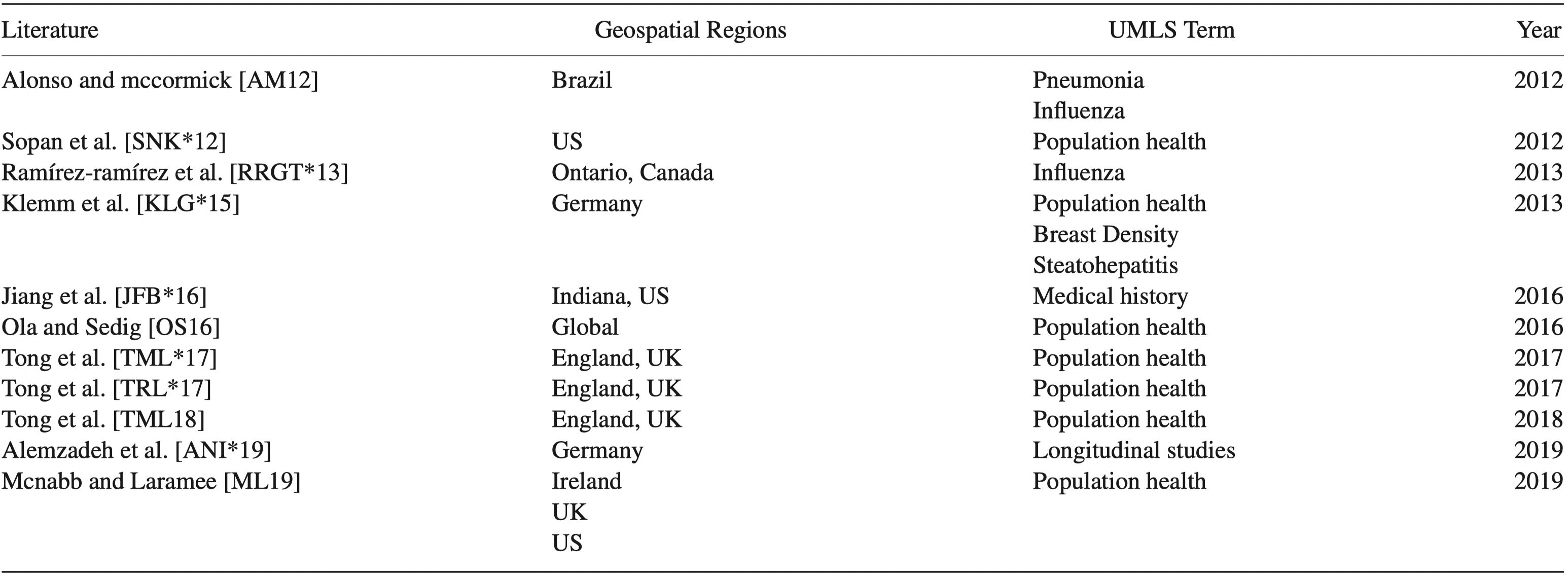 28
Population HR Example
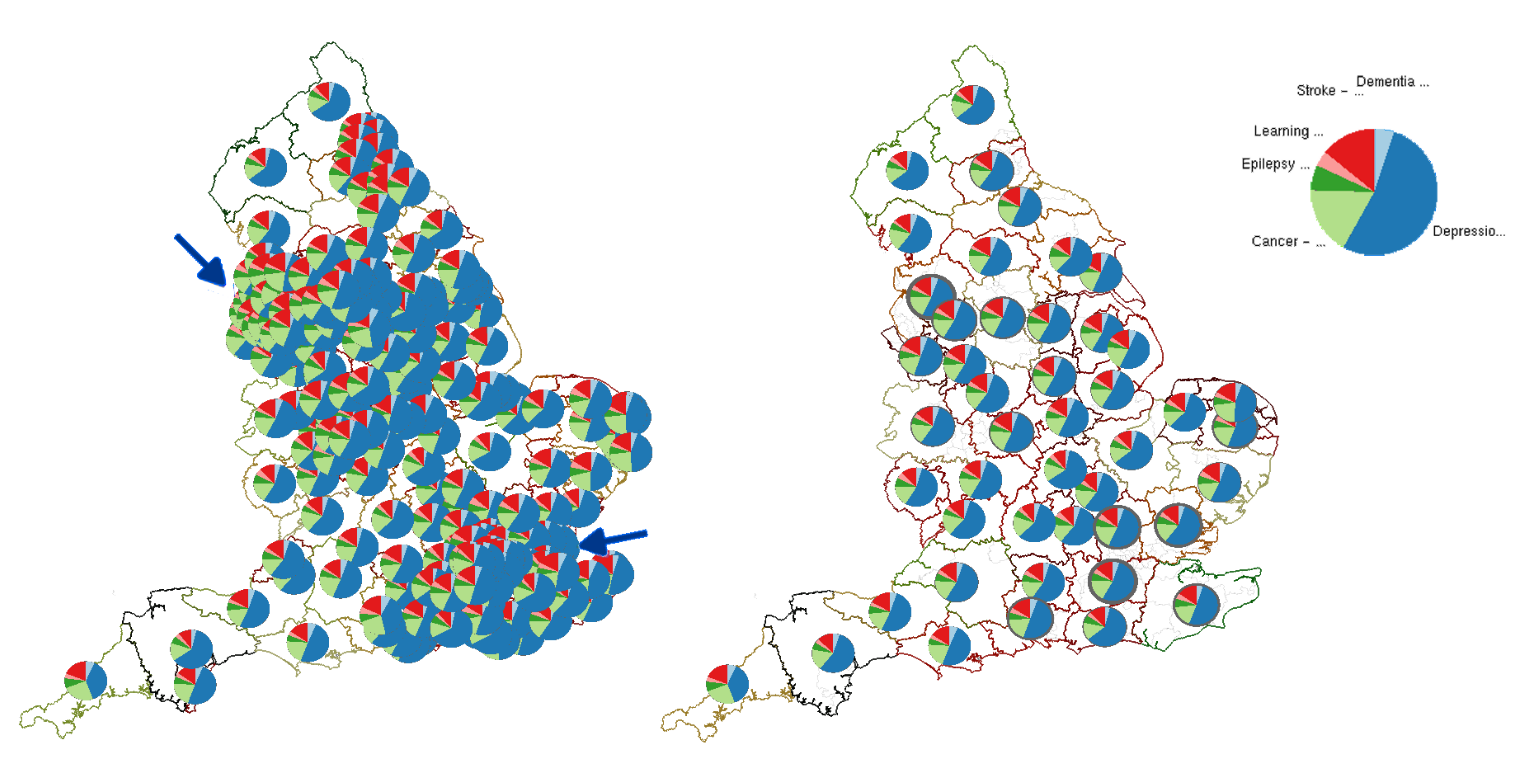 Multivariate Maps by McNabb and Laramee [ML19]
Multivariate Glyph Placement Algorithm
Applied on choropleths
Cluster Glyphs are dynamic based on zoom level of choropleth
Applied to high-dimensional Public Health England data
29
[Speaker Notes: Table 9, machine learning papers]
EHR STAR Literature Overview
Challenges in the Field
Literature Search Methodology
Terminology
Literature Classifications
Related Work
Visualization of EHR Data
Machine Learning
Natural Language Processing
Event Sequence Simplification
Visual Analytics and Comparison
Visual Analytics and Clustering and Others
Population HR and Geospatial Visualization
Evaluation Techniques
30
[Speaker Notes: Table 1 first half]
Evaluation Techniques Used in Literature
Domain Expert Feedback (30 papers, 59%)
Interview (26 papers, 51%)
Case Study (17 papers, 33%)
Controlled User Study (8 papers, 16%)
31
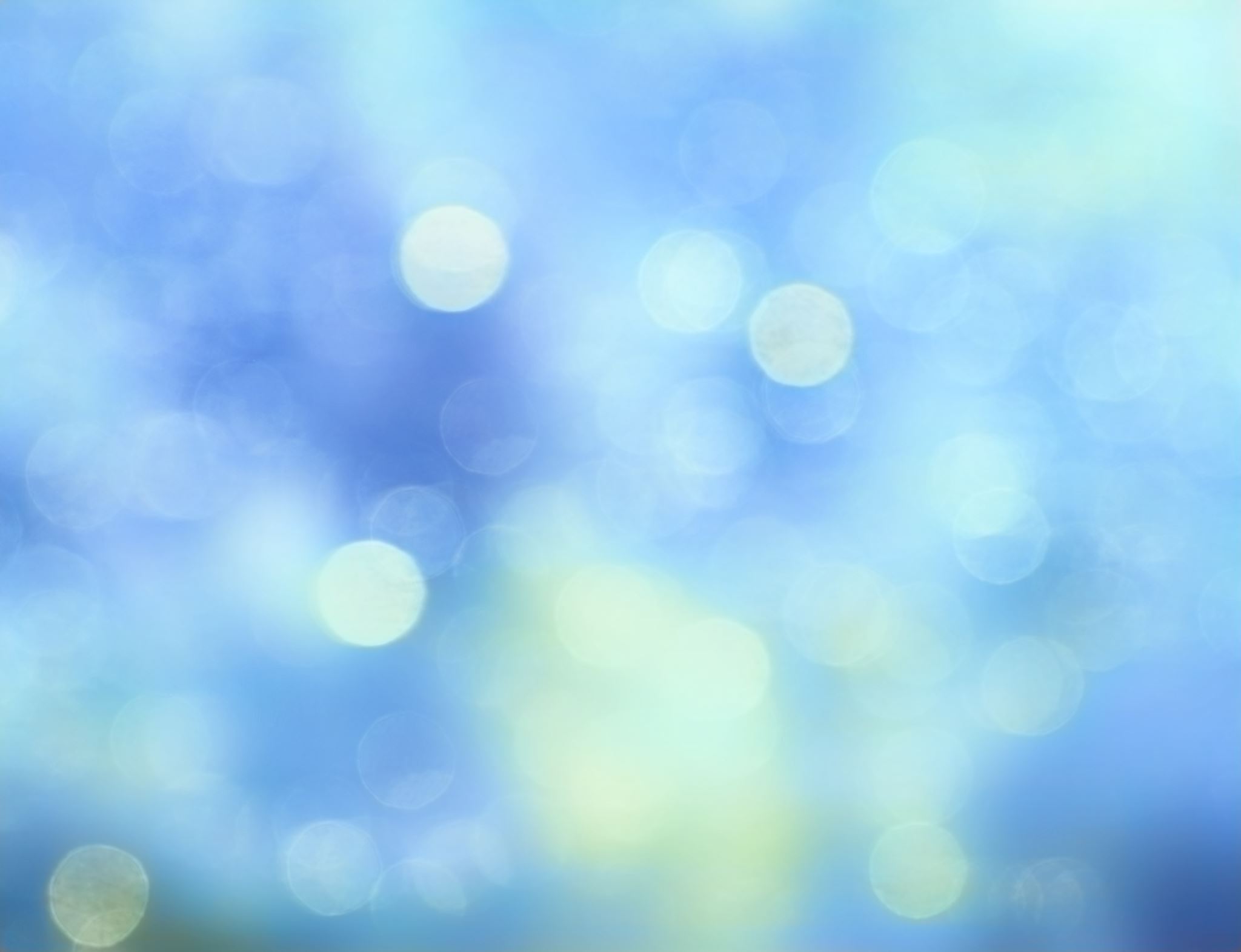 Part 2: EHR STAR Health Data Overview
32
[Speaker Notes: Table 1 first half]
Healthcare Data Challenges
Accessibility
Data Quality
Data Interoperability

Details of health data search methodology in paper
Details of health data scope in paper
33
Healthcare Data Set Description
The description of each data set provides the following (5Ws):
Who the data provider is
When the data was collected and published
Where the data was collected
Why the data was collected
What the data set contains
34
Healthcare Data Set Classification
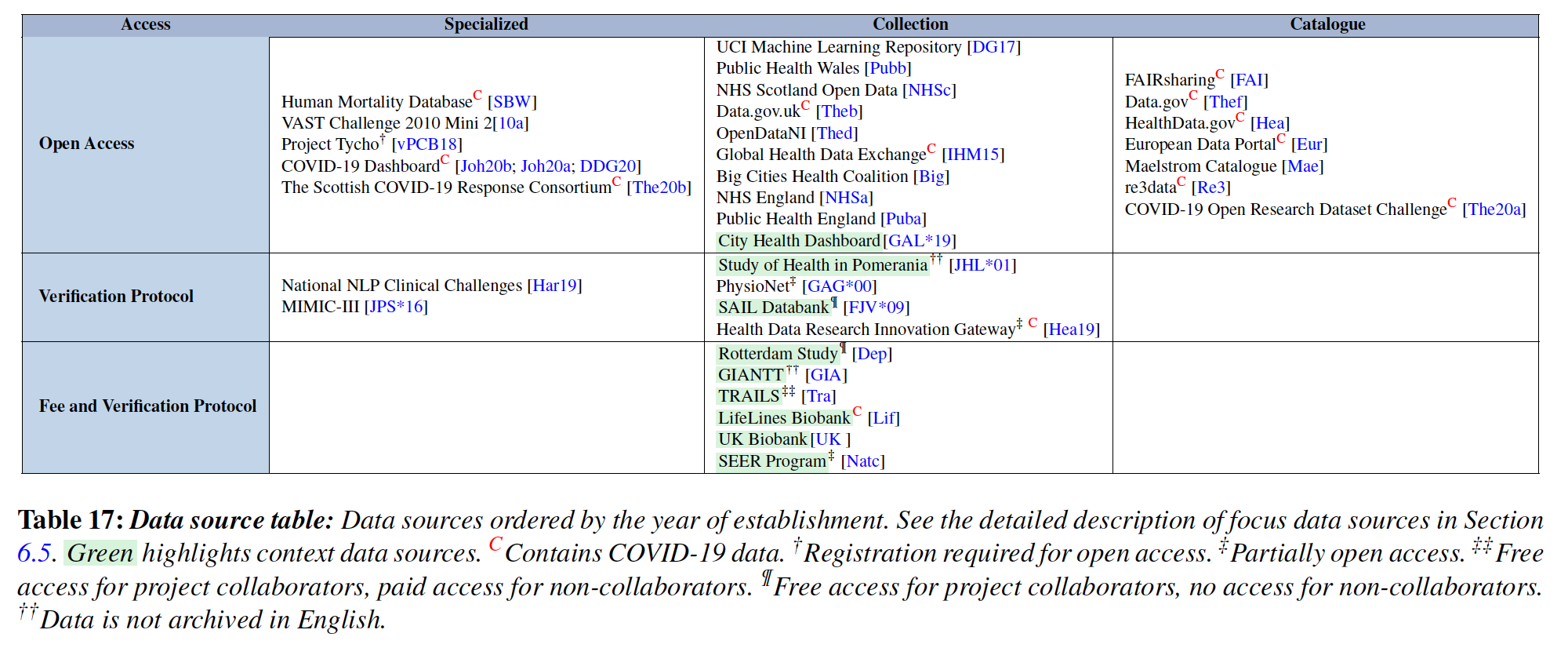 35
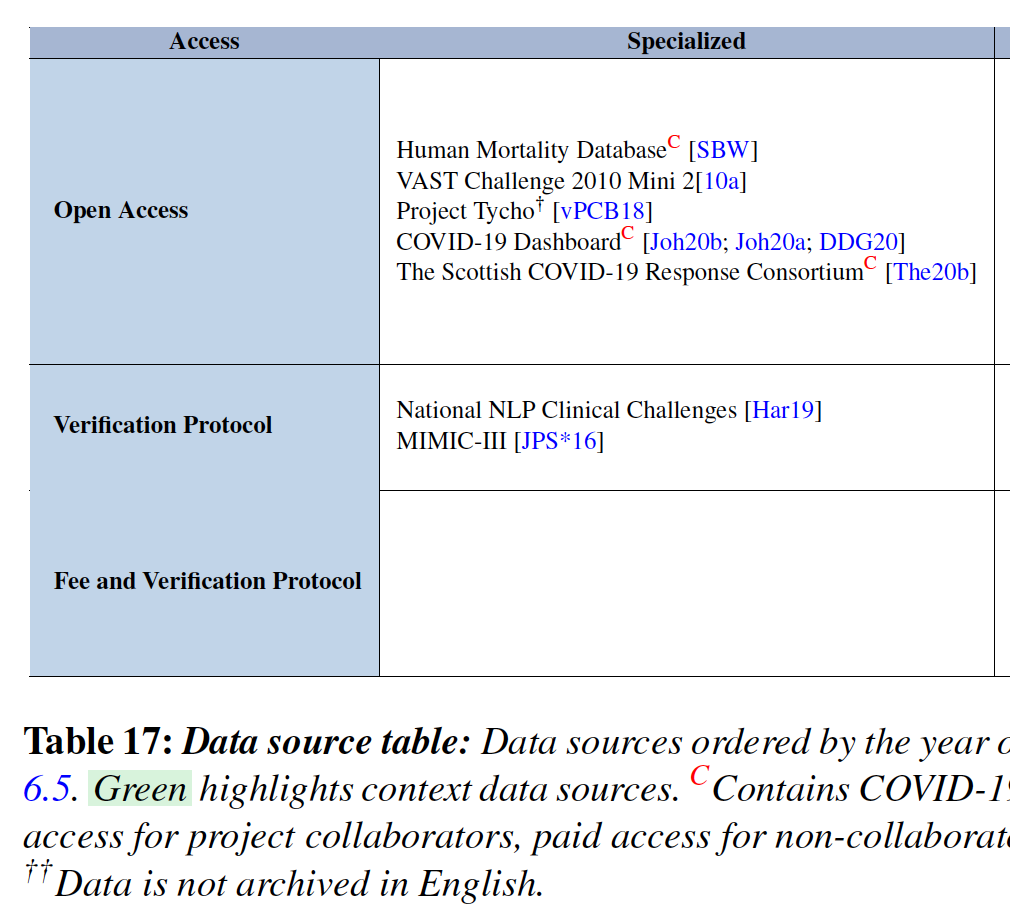 Healthcare Data Set Classification
36
Future Challenges and Discussion
Scalability (22 papers, 45%)
Evaluation (14 papers, 29%)
Screen Space (12 papers, 24%)
System Usability (12 papers, 24%)
Data Interoperability (10 papers, 20%)
Interaction (9 papers, 18%)
Data Dimensionality (7 papers, 14%)
Data Quality and Uncertainty (7 papers, 14%)
Clustering (4 papers, 8%)
Open Data Access (4 papers, 8%)
37
[Speaker Notes: Top 10 challenges mentioned in all paper.]
Acknowledgements
Thank you for your attention. Any Questions?This work is funded by EP/S010238/2 from the Engineering and Physical Sciences Research Council (EPSRC).
EHR STAR vs Previous Surveys
Focus Papers vs Previous Surveys
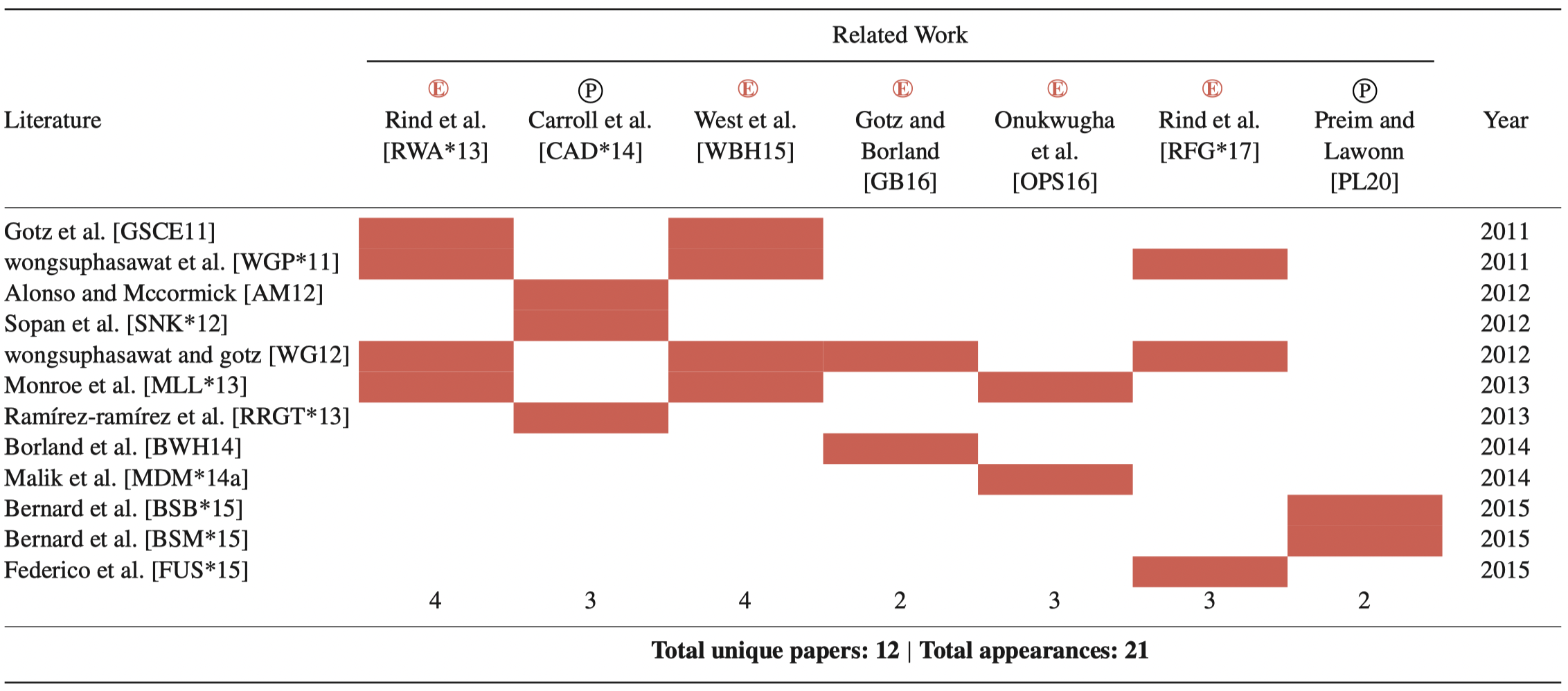 40
[Speaker Notes: Table 5, Focus papers vs previous surveys]
Context Papers vs Previous Surveys
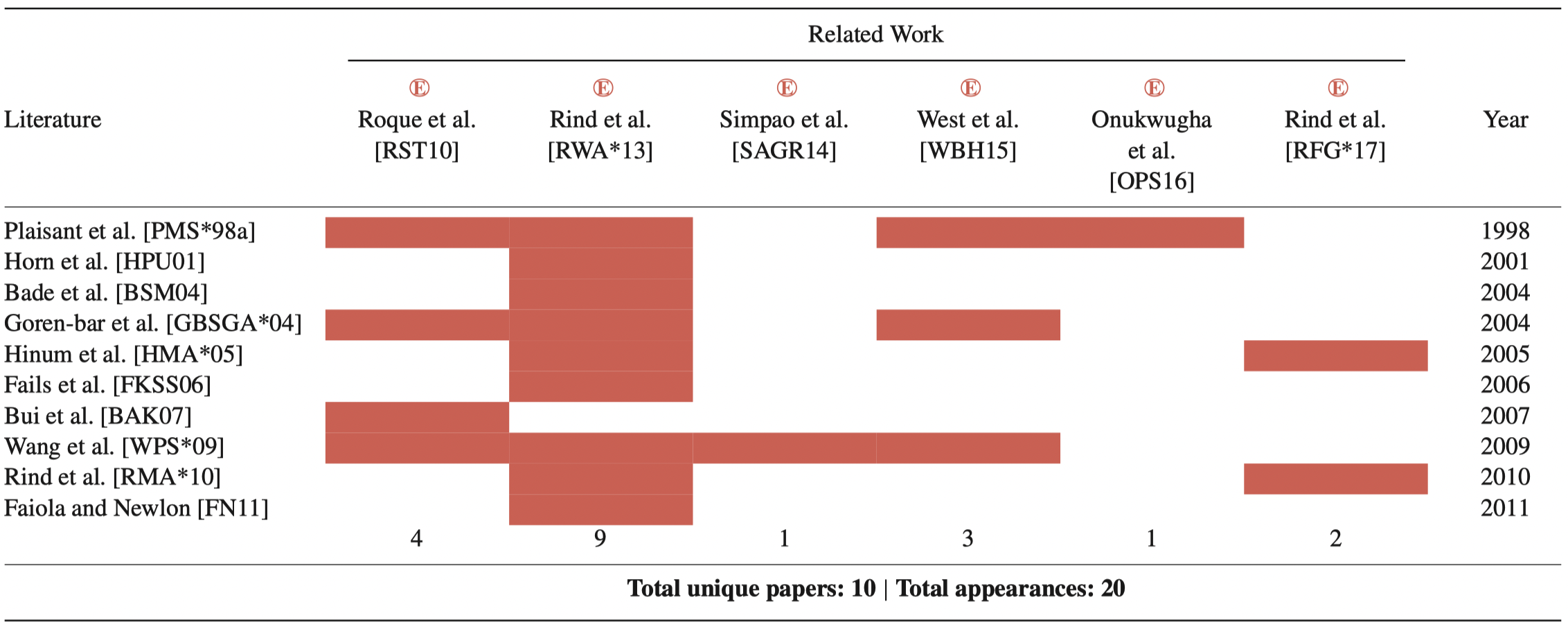 41
[Speaker Notes: Table 6, Context papers vs previous surveys]